Zadání pro 5. seminář MVVS Navrhněte komunikační kampaň, popř. kampaň PR a/nebo mediální plánSIMONA ŠKARABELOVÁFILIP HRŮZA
Jaro 2021
Úkol na 5. seminář:
Spáruje se s teorií ke komunikaci, PR a reklamě 
Navrhněte komunikační (guerilla) kampaň nebo mediální plán/integrovanou marketingovou komunikaci
Lze zohlednit i komunikační model A.I.D.A. + S.(satisfaction)
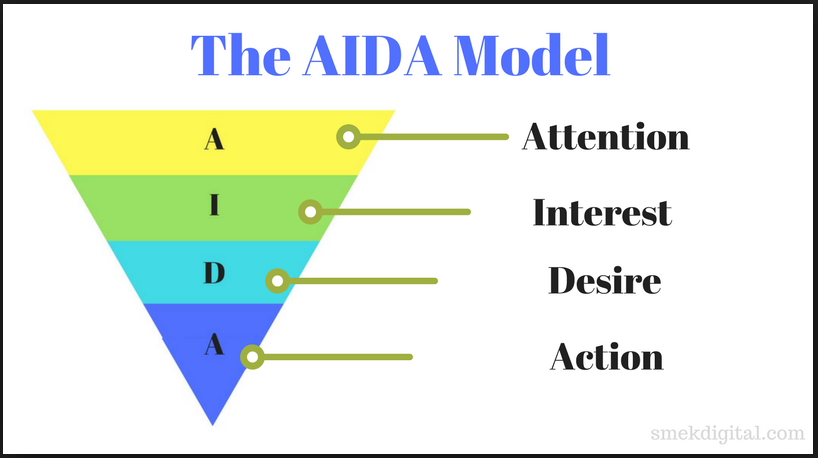 2
Komunikační (guerilla) kampaň
Co je cílem kampaně

Na jakou cílovou skupinu míří

Kreativní nápad a provedení, vč. odhadu nákladů
3
Mediální plán/integrovaná marketingová komunikace
Pro jeho sestavení je nutné zobrazit komunikační prostředí.
Předpokládá, že má organizace dostatek financí na PR...
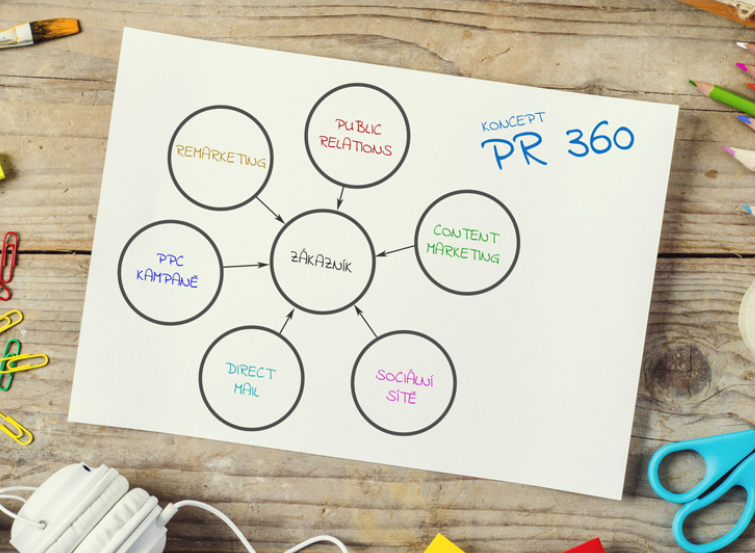 4
Mediální plán
Lze ho definovat jako dokument určující, jaká média a kdy se nakoupí, za jakou cenu a jaké by měla přinést výsledky.
Zahrnuje průběhové diagramy, názvy konkrétních časopisů, odhad dosahu a frekvence a také rozpočet. 
Pro jeho sestavení je nutné zobrazit komunikační prostředí.
Fáze procesu mediálního plánování
Posouzení prostředí pro komunikaci
Popis cílového publika
Stanovení mediálních cílů
Výběr mediálního mixu
Nákup médií
Mediální cíle
Frekvence – kolikrát bude příjemce v cílové skupině vystaven reklamě v určitém časovém období
Dosah (zásah) a váha – počet lidí, kteří byli vystaveni působení reklamy během určitého období. Důležité je však je více to, kolik lidí z cílové skupiny vidělo tuto reklamu.
Kontinuita – trvale působící, pulsující či nepravidelný harmonogram
Pokrytí – potenciál veřejnosti, jež by mohla být vystavena působení určitého média.
Náklady – náklady na zasažení tisíce osob.
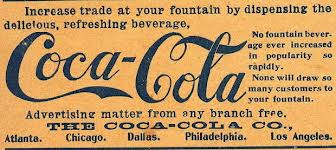 Výběr mediálního mixu:
Noviny – v krátkém čase zasáhne hodně lidí
Časopisy – velký zásah, navíc specializovaná cílová skupina
Podomní reklama – nízké náklady, rychlost,ale malá selektivnost
Televize – audiovizuální sdělení, ideální pro komunikaci image a značky, nákladné
Kino – nákladné, ale selektivní, pozitivní naladění
Rozhlas – potenciálně velký dosah, ale malá selektivnost, role rádia jako zvukové kulisy
Venkovní reklama – velký dosah, ale nízká efektivita sdělení, omezený rozsah
Sociální sítě – on-line reklama, resp. marketing